Київська держава у другій половині XI—першій половині XIII століття
(урок узагальнення по розділу 3. Історія України 7 клас)

Соколова Ганна Іванівна,
вчитель суспільних дисциплін
Черкаської ЗОШ I-II ст. Черкаської селищної ради Черкаської ОТГ Слов'янського району Донецької області
2018
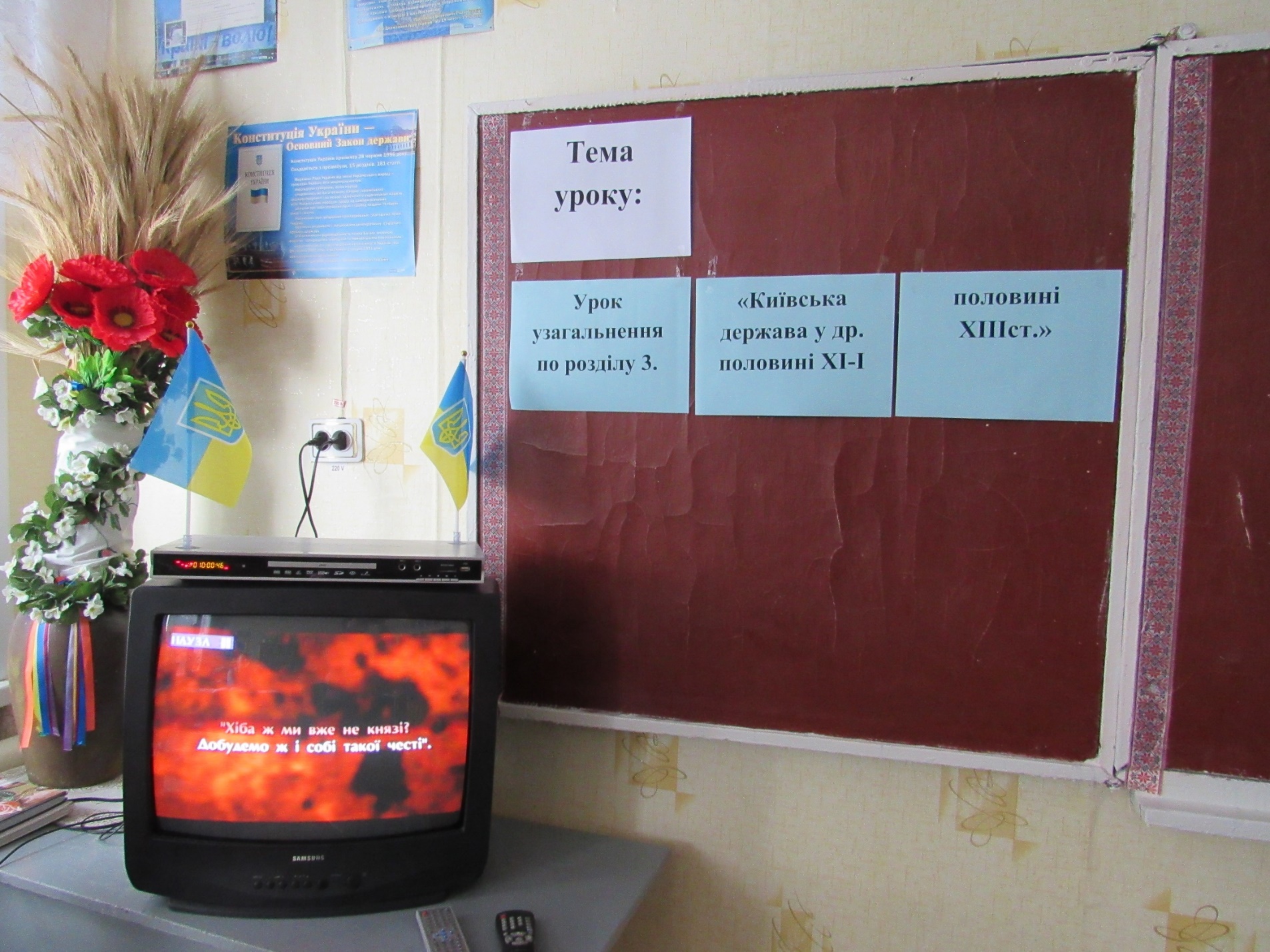 Результати навчально-пізнавальної діяльності:
Учень має знати:
 дати Любецького з'їзду князів, битви на річці Альті, укладання «Повісті минулих літ», походу новгород-сіверського князя Ігоря Святославовича,
 появу назви «Україна», написання літопису «Слово о полку Ігоревім»,
 князювання Ярослава Осмомисла в Галицькому князівстві;
Учень має вміти:
 розташовувати події в хронологічній послідовності, 
показувати на карті територію князівств колишньої Київської держави за часів роздробленості та половецькі землі, 
словесно пояснювати розташування об'єктів на карті,
 визначати особливості політичного та соціально-економічного життя князівст,
 складати історичний портрет видатних особистостей, розпізнавати пам'ятки культури цього періоду
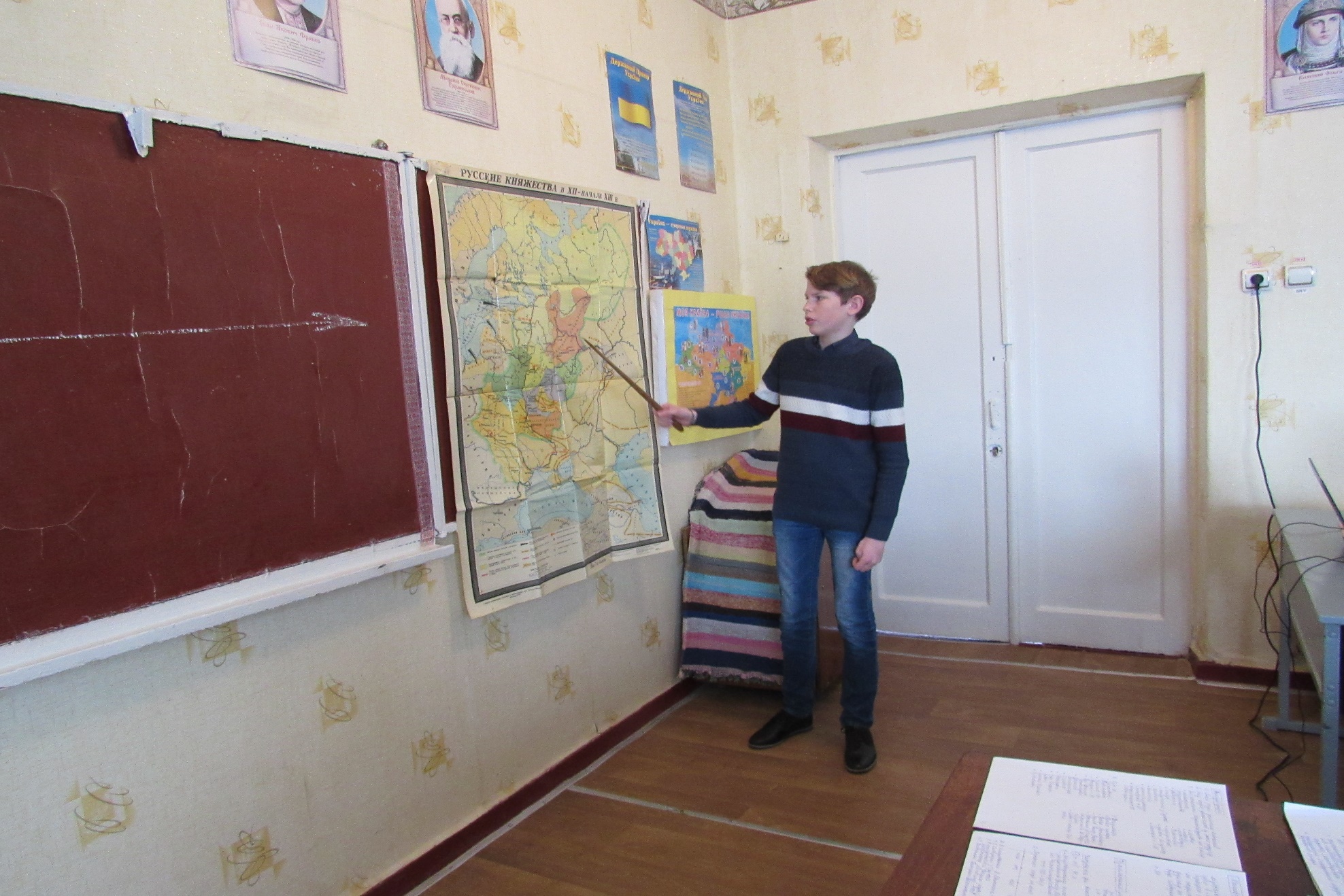 http://history.ucoz.ua/photo/22
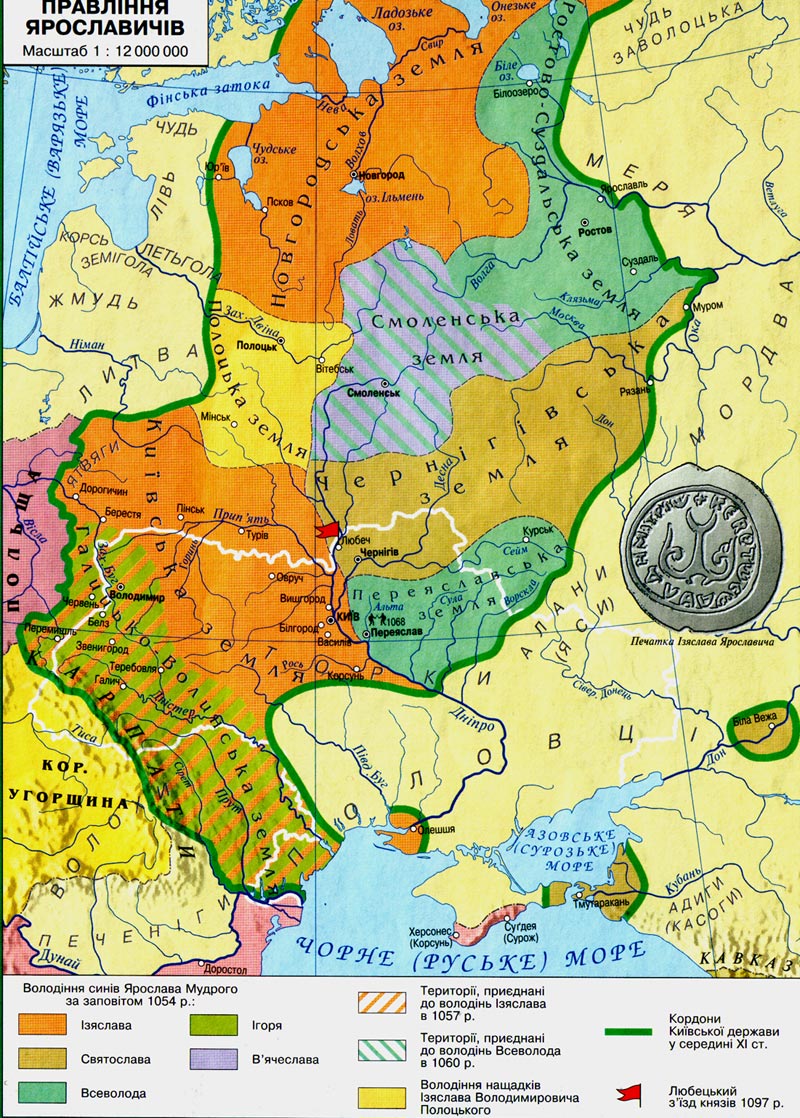 Учень має розуміти:
 передумови політичної децентралізації, процес перетворення централізованої держави на децентралізовану, відмінності між елітарною та народною культурою.
Мета:
Узагальнити та систематизувати знання учнів по розділу 3 «Київська держава у другій половині XI—першій половині XIII ст.»;
Розвивати хронологічні, просторові, інформаційні, логічні, аксеологічні компетентності; розкривати місце та роль даних подій в історії української держави;
Виховувати почуття повагу до історичного минулого своєї держави.

Тип уроку: урок узагальнення та систематизації знань, умінь та навичок
Обладнання:
    1. Власов В. Історія України 7 клас. Підручник для 7 класу    загальноосвітніх          закладів (Рекомендований Міністерством освіти і науки України) К.: Генеза,—2015р.  192 с. параграф 12—16 с.86—115 : пар.12 с.86—93; пар.13 с.93—99;    пар.14 с.99—106; пар.15 с.106—111; пар.16 с.112—115.
    2. Україна. Історичний атлас. 7 клас. Видавництво «МАПА» К.:2000—2005 р. с.11, с.14. 
  3. Тематична карта «Київська держава в XI—XIII ст.»
  4. Історія України. Збірка тестів і завдань для підготовки до зовнішнього     незалежного оцінювання та моніторингу якості освіти. Частина 1.: у двох частинах/ Укладач А. І. Сарри.—2-е видання перероблене.—Донецьк: Витоки, 2011.—ч.1.—232  2.3 Роздробленість Київської Русі. №1—31.
   5. Історія України: відповіді до збірки тестів і завдань для підготовки до зовнішнього незалежного оцінювання та моніторингу якості освіти з історії / Уклад. Г. І. Соколова, О. О. Негода.—Донецьк : Витоки, 2011.—114с. с.21—22
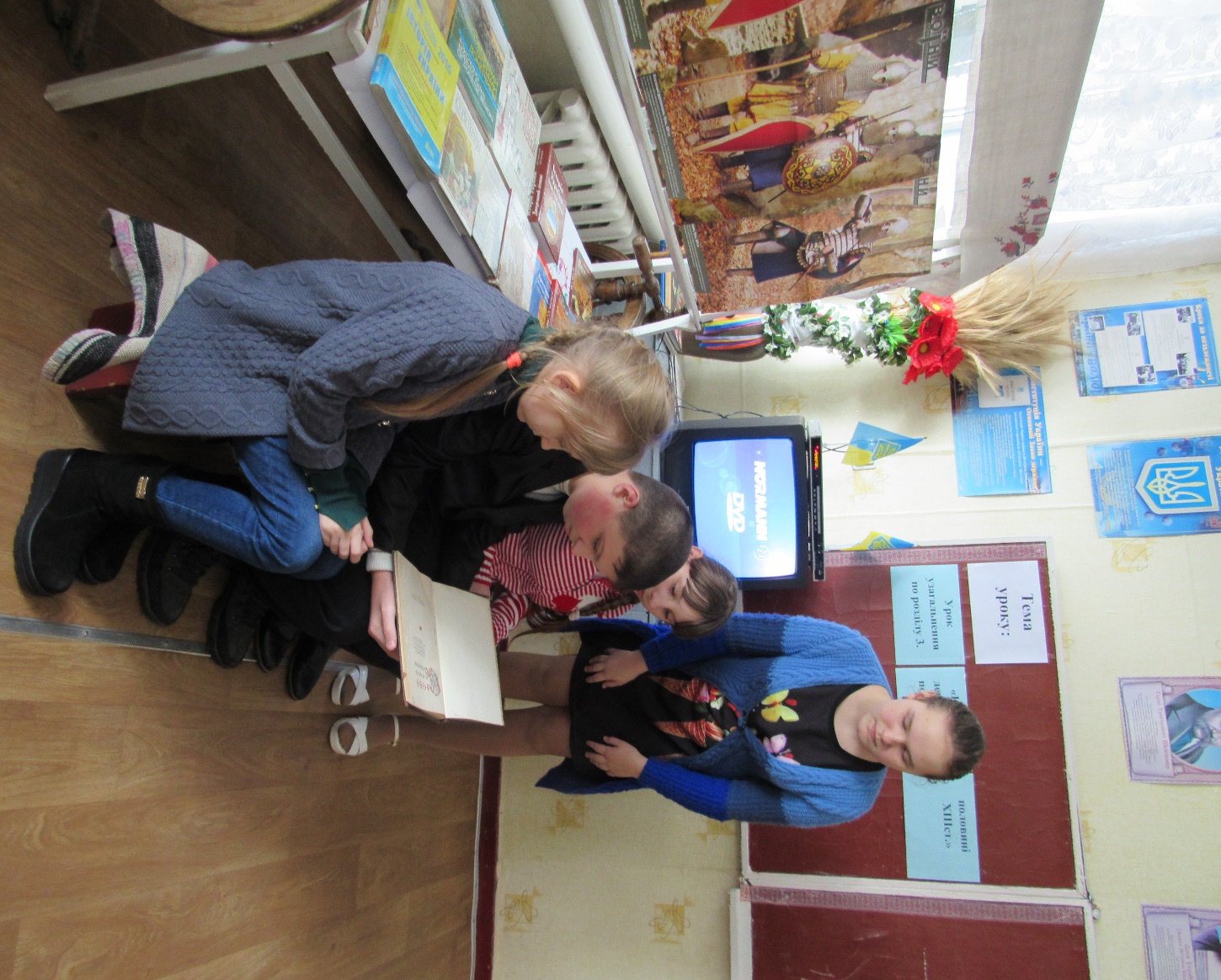 6. Ноутбуки—3 штуки
7. Телевізор—1 
8. DVD—1 
9. Відеоматеріали: Проект «Країна» телеканалу Інтер фільм «Донбас» 1 серія 2 хв. 30 сек.
10. Плакати «Давньоруські воїни» Видавництво Інституту Української Національної Пам'яті: Київський дружинник, Русь XI ст., Київський дружинник, Русь XIII, Київські дружинники, Русь XIII ст.
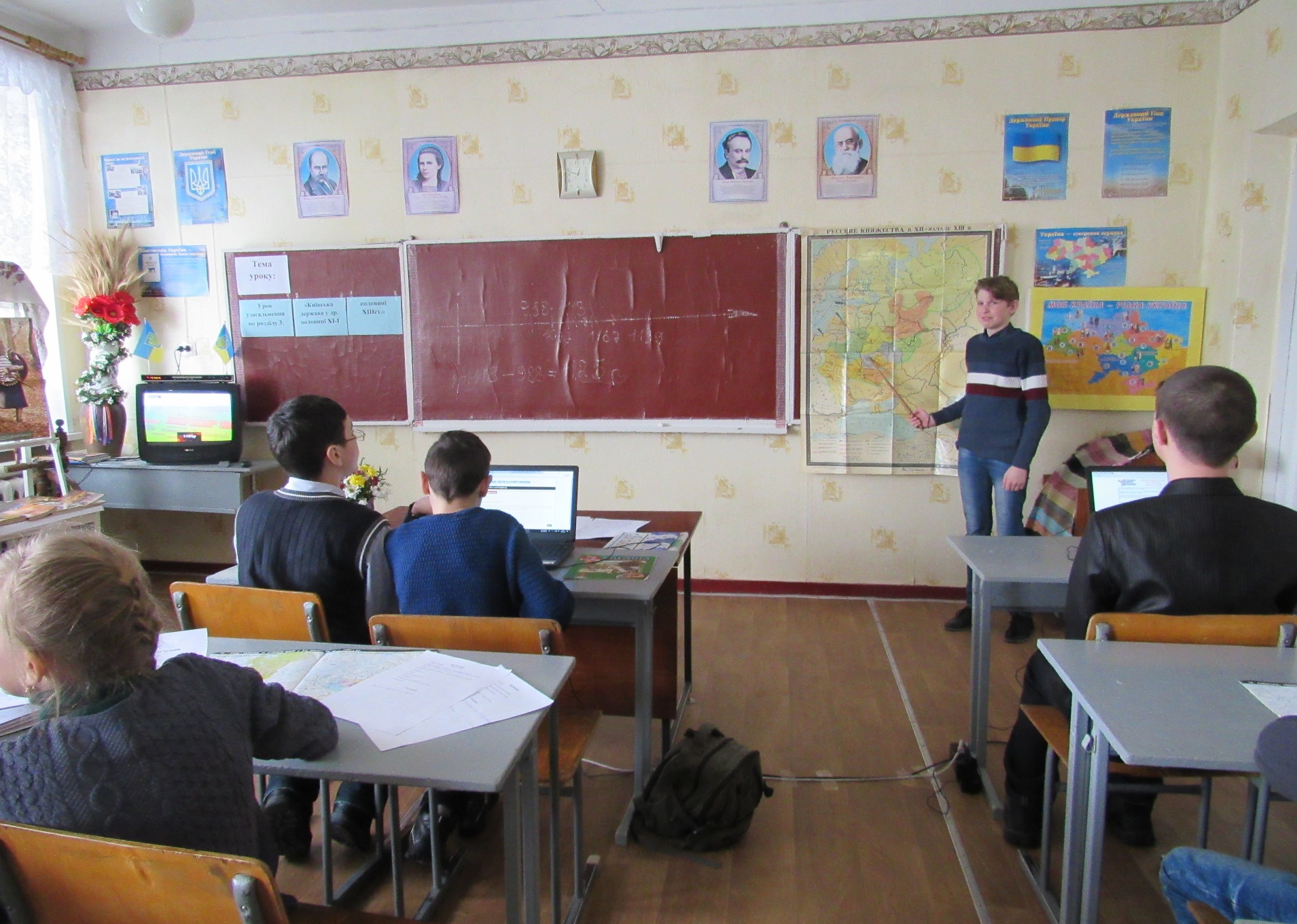 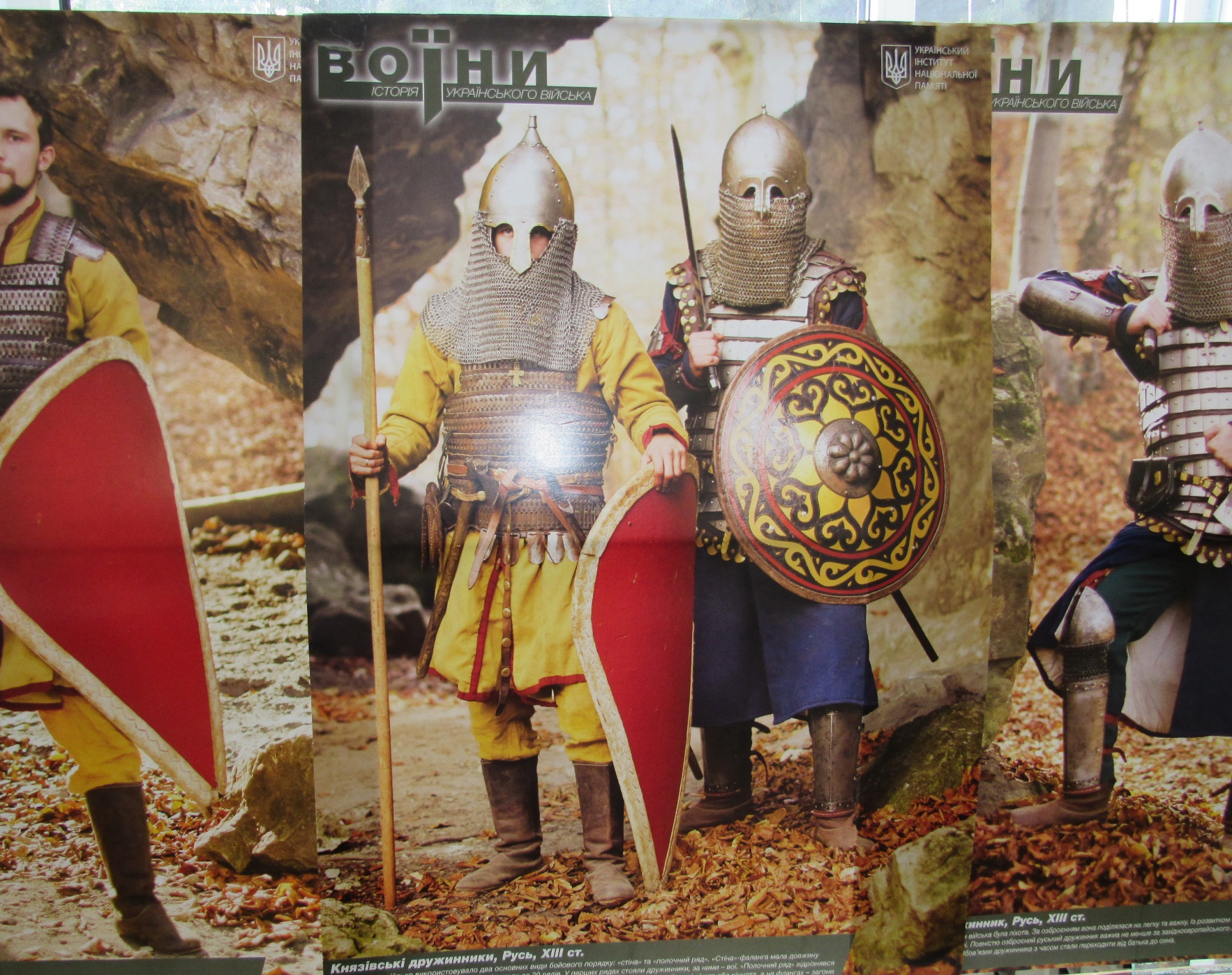 Організаційний момент уроку
Зайняття учнями робочих місць, повідомлення теми уроку, визначення прогнозованих результатів навчально-пізнавальної діяльності.
II.   Актуалізація опорних знань
Метод «Рух по колу»
Який розділ закінчили вивчати?
Яку подію запам'ятали найбільше?
Які поняття характерні для цього розділу?
Поясніть наступні поняття: політична роздробленість,  династія, князь, князівський з'їзд, вотчина, монархія, централізована монархія, федеративна монархія, триумвірат, удільні князівства.
Опишіть зовнішній вигляд воїнів даного періоду, використовуючи плакати, оцініть обладунки з точки зору практичності.
III.  Мотивація
Постановка проблемних питаннь: чому Київська держава не змогла залишитися централізованою монархією? Чи були подібні процеси в інших державах? Як вплинули процеси роздробленості Київської держави на подальший розвиток князівств?
IV.     Узагальнення 
Розподіл завдань та виділення часу на підготовку до озвучення:
Робота з підручником В. Власова Історія України 7 клас с.115 №1 і №2 (виконати історичну задачу та позначити події на лінії часу)
Робота з настінною  тематичною картою «Київська держава в XI-XIIIст.: коментований показ на карті географічних об'єктів та історичних подій, пов'язаних з цим розділом.
 Он-лайн тестування згідно інструкцій:
Інструкція для виконання онлайн- тестування.
                                       Перший варіант.
Зайти в Google. http://lv.testportal.gov.ua:8080/
Ввести: тренувальне он-лайн-тестування.
Зайти на сторінку Тренувальне on-line тестування (Львівський регіональний центр оцінювання якості освіти).
Вибрати предмет: Історія України.
Вибрати тему: "Від найдавніших часів—перша половина XVI ст.."
Продовжити.
Почати тестування. 8. Ок.
Виконати завдання №6, 7, 8 ,10 ,11, 15 .
Натискати відповідь.
Відправити на перевірку.
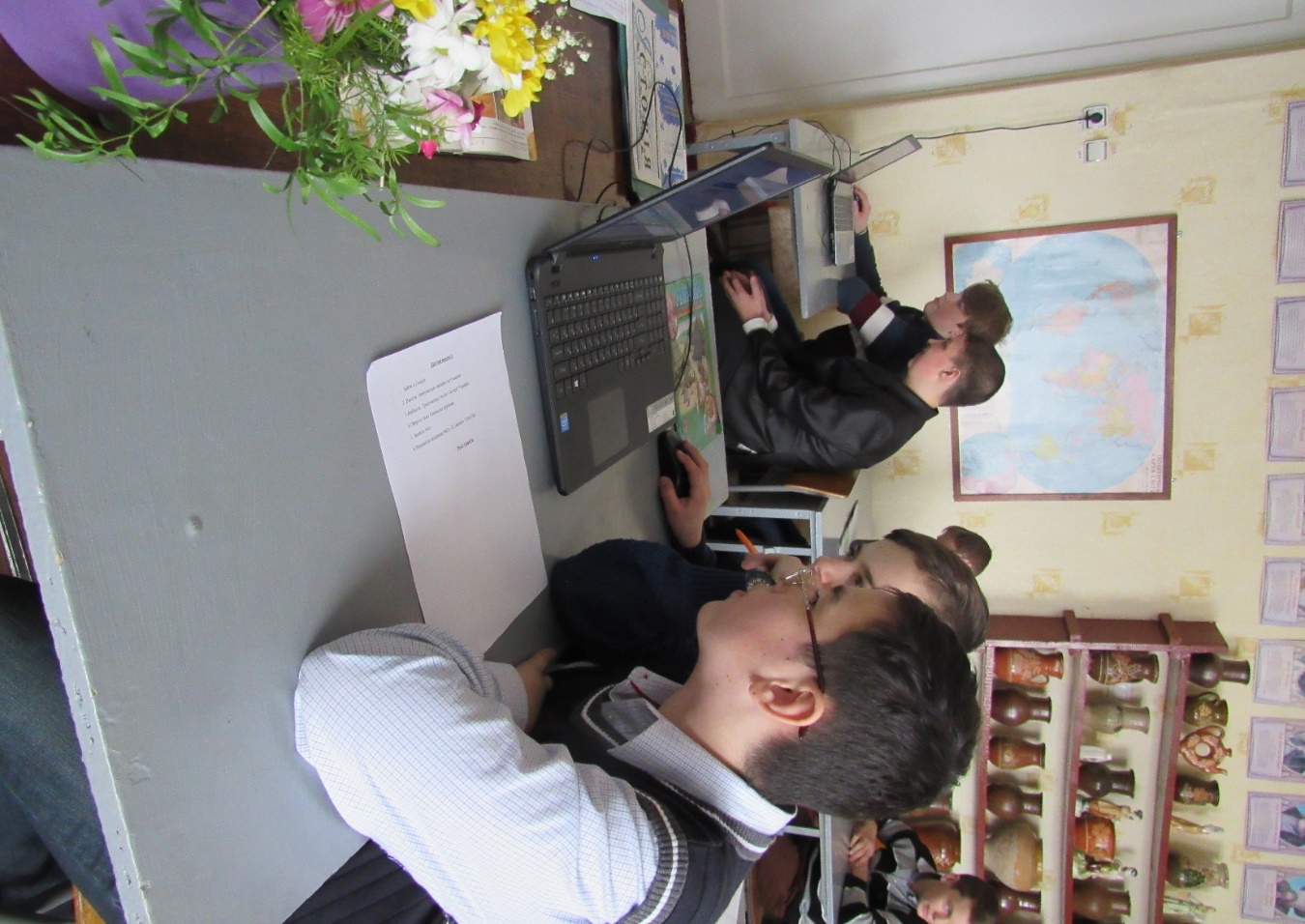 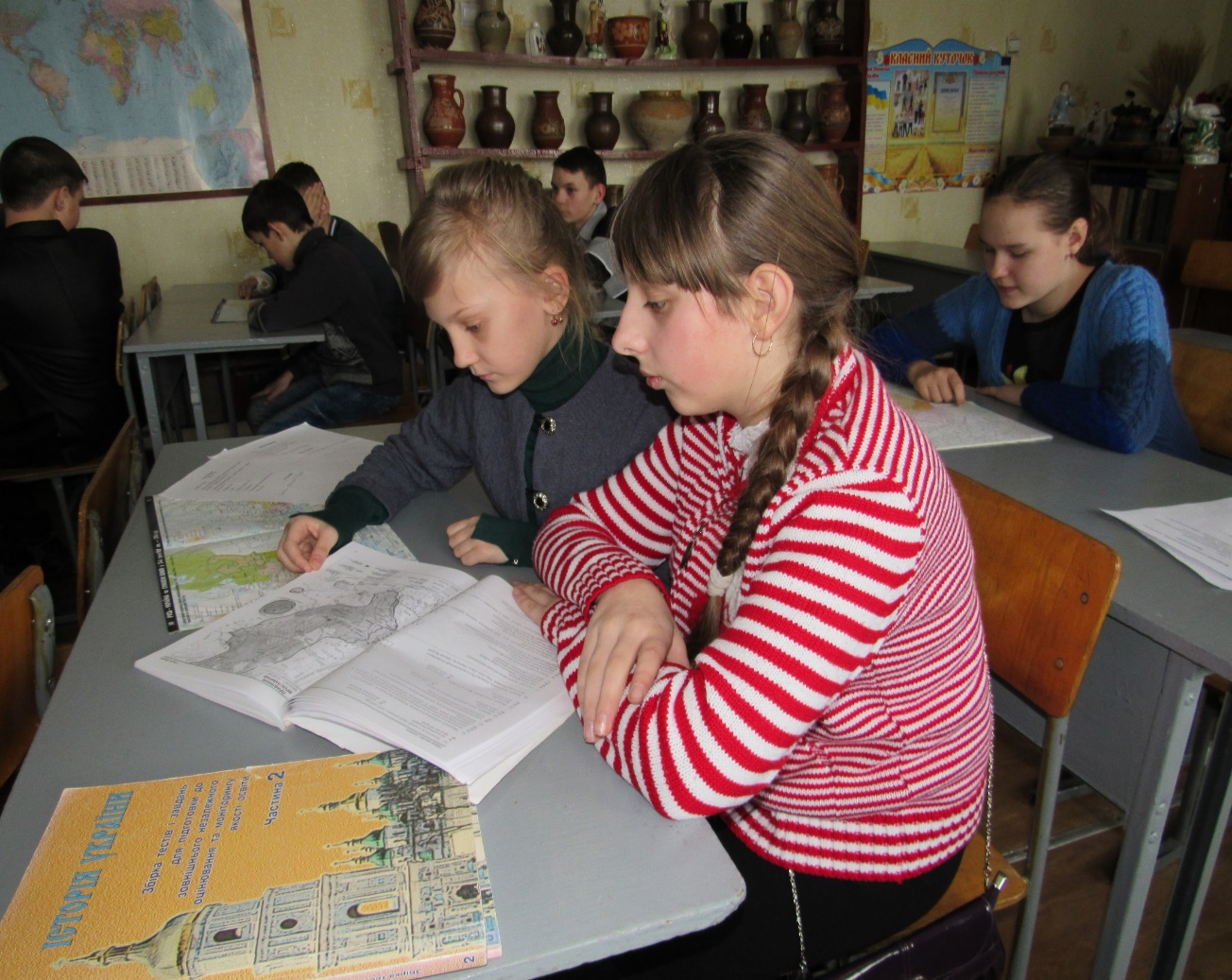 Другий варіант.
1. Зайти в Google. https://test.izno.com.ua/
2. Ввести: тренувальне он-лайн-тестування.
3.Вибрати: Тренувальні тести з Історії України.
4.Оберіть тему: Київська держава.
5. Почати тест.
6.Виконати завдання №21--32.(всього 12тестів)
Третій варіант.
1.Зайти в Google. https://onlinetestpad.com/ua/testview/87039-kiivska-derzhava-u-drug%D1%96j-polovin%D1%96-11-persh%D1%96j-polovin%D1%96-13-st
2..Ввести он-лайн-тестування 7 клас « Київська держава у другій половині 11 першій половині13 ст.»
3.Вибрати  «Київська держава  у другій половині 11- -першій       половині13 ст.»
4.Пройти тест.
5.Далі.
6.Проходження тесту.
7. Завершити    
 8.Завершення проходження тесту. Да.
9.Результат.
4. Пройти тестування з допомогою Збірника тестів і завдань для підготовки до ЗНО №7, 8, 12, 15, 21, 22, 27, 28, 30, 31.
(Історія України. Збірка тестів і завдань для підготовки до зовнішнього     незалежного оцінювання та моніторингу якості освіти. Частина 1.: у двох частинах/ Укладач А. І. Сарри.—2-е видання перероблене.—Донецьк: Витоки, 2011.—ч.1.—232 с.  2.3 Роздробленість Київської Русі. №1—31.)
Учні проходять тестування  по черзі, фіксуючи свої результати в спеціально підготовленому бланку.
5. Метод «Асоціативний кущ»: учні складають кущ із прізвищ членів династії Рюриковичів в період роздробленості. Ярославовичі, Ізяслав, Володимир Всеволодович, Мстислав Володимирович, Олеговичі, Давидовичі, Ізяславовичі, Ростиславовичі, Ярослав Осмомисл, Ігор Святославович
6. Пергляд  відео-фрагменту про похід новгород-сіверського князя Ігоря Святославовича в половецькі степи. Завдання перед переглядом: з якими сучасними територіями пов'язані події в даному відео. В яких сучасних географічних та історичних назвах збереглися згадувані події та дійові особи.
( Відеоматеріали: Проект «Країна» телеканалу Інтер фільм «Донбас» 1 серія 2 хв. 30 сек.)
7.Як можна використати це візуальне джерело для ілюстрації вищезгаданих подій ?
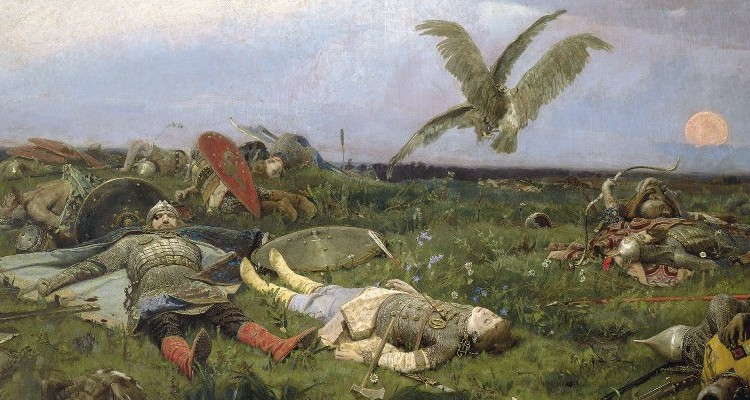 8.Вправа «Як зробити анотацію книги?»: учні беруть з виставки ту книгу, яка їм сподобалася, знайомляться зі змістом, титульною сторінкою, анотацією і одним- двома реченнями роблять свою анотацію книги. Особливий акцент роблять на літопису «Слово о полку Ігоревім».
 
9. Повернення до проблемних питань. Учні висловлюють свої думки про процеси децентралізації в XI—XIII ст. пробують провести паралелі із сучасними процесами децентралізації в Україні.
V.   Підведення підсумків:
  1.Чи досягли під час уроку поставленої мети?
  2. Оцініть свою діяльність під час уроку? Яких результатів особисто досягли в ході уроку?
  3. Які знання, уміння та навички ви зможете використовувати на наступних заняттях, в наступному навчальному році, в недалекій перспективі, в майбутньому дорослому житті.
 4. Чи пов'язані вказані події з рідним краєм? 
 
VI.    Домашнє завдання
    Підготувати повідомлення про одного із князів періоду роздробленості  або пам'ятку культури у формі  електронної презентації або письмового повідомлення використовуючи Інтернет-ресурс.